Child and Family Services in Alberta
Gloria Iatridis 
Assistant Deputy Minister, Policy, Innovation and Indigenous Connections
Alberta Children's Services 

February 11, 2020
Objectives
Overview of the Act
Minimum National Standards 
Alignment with Child Youth and Family Enhancement Act
Impact to current Child Intervention policy and practice
Coordination Agreements/IGBs
Ongoing Work
Questions
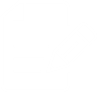 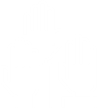 2
[Speaker Notes: -My presentation today will provide you with a quick reminder of the key components of the federal Act, it’s purpose and highlight the principles as they relate to the work that we do in Children’s Services.  
-I will also focus some time on the minimum national standards and what our ministry has done to prepare and explain how our processes and legislation meet the standards.  
-I will then provide a quick update on where we are at with the Coordination Agreement process.]
Overview of the Act
When:
Passed into law on June 21, 2019.
Act came into force on January 1, 2020 

Who:
Applies to the provision of child and family services in relation to Indigenous children.
Child and family service means
“services to support children and families including prevention services, early intervention services and child protection services.”
3
[Speaker Notes: -As you all know, the federal Act was passed into law on June 21, 2019 and came into force on January 1, 2020.
-The federal Act speaks to the jurisdiction of all Indigenous Peoples with regards to child and family services.
-The federal Act applies to the delivery of services for Indigenous children and families, including prevention, early intervention and child protection services.
-The federal Act also establishes national principles and minimum standards required of any service provider delivering ‘child and family services’.]
Overview of the Act
There are three main parts of the Act:
Sections 1-8 lay out the interpretation and purpose of the Act.
Sections 9-17 establish principles and minimum standards that guide the provision of child and family services provided in relation to Indigenous children regardless of service provider.
Apply across Canada effective January 1, 2020 irrespective of the existence of Indigenous Governing Bodies (IGBs) or coordination agreements. 
Sections 18-31 relate to the authority and the laws of Indigenous Governance Bodies.
Includes coordination agreements and IGB laws.
4
[Speaker Notes: -The federal Act can be broken down into 3 main parts:  The interpretation and purpose of the federal Act, minimum standards and the authority and the laws of Indigenous groups
-I will provide an update from the Province on where we are at with both minimum standards and with coordination agreements and IGBs.]
Section 8 - Purpose
“The purpose of this Act is to 
(a) affirm the inherent right of self-government, which includes jurisdiction in relation to child and family services;
(b) set out principles applicable, on a national level, to the provision of child and family services in relation to Indigenous children; and
(c) contribute to the implementation of the United Nations Declaration on the Rights of Indigenous Peoples.”
5
[Speaker Notes: The federal Act sets out a purpose and relates it to the UN Declaration.  The federal Act also relates to the Calls to Action from the TRC and MMIWG.

You will likely recall that the first five calls to action made by the TRC are regarding child welfare, including:  
Providing adequate resources to keep Indigenous families together where safe to do so, and to keep children in culturally appropriate environments.
Appropriate training for Agency workers re: working with Indigenous families.
to establish national child welfare standards for Indigenous children, including the ability to establish their own agencies, and prioritizing culturally appropriate placements.  It is this particular call to action that drove the development of the national standards we are discussing today. 

Murdered and Missing Indigenous Women and Girls Report (MMIWG) calls to action include:
Recognition of Indigenous jurisdiction/self-determination in child welfare.
Allowing Indigenous communities control over service-delivery.
Applying an Indigenous definition of best interests.
Prohibiting taking children into care on basis of poverty.
Prioritizing culturally appropriate placement and services.

The Act also aligns with the UN Declaration on Rights of Indigenous Peoples
Alberta supports the principles of the UN Declaration, within the bounds of provincial law and Canadian Constitution.]
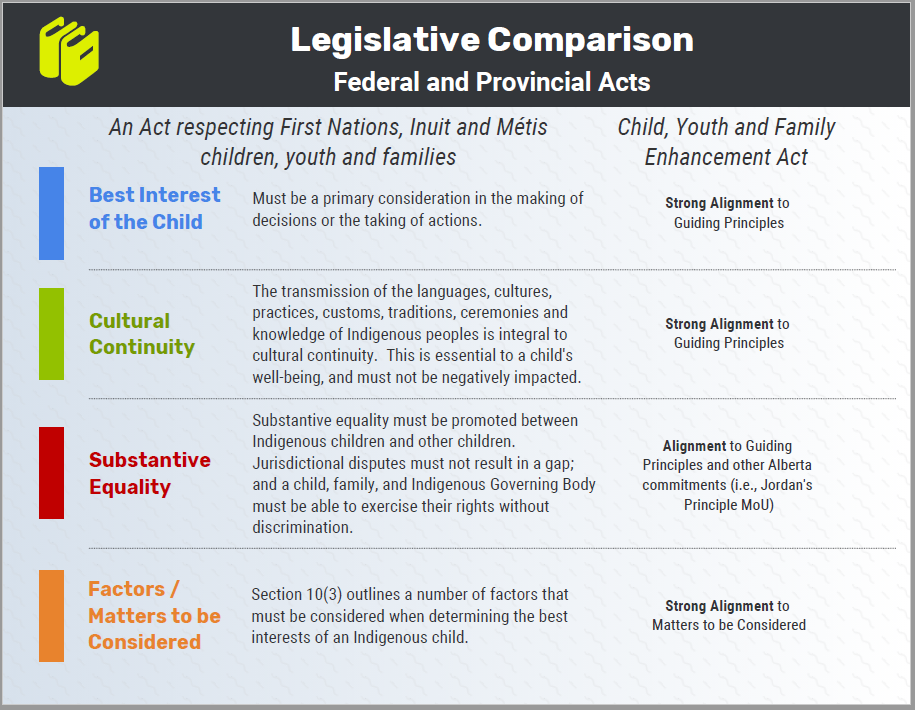 Alignment to CYFEA
[Speaker Notes: There is currently strong alignment between the principles of the federal Act to the guiding principles currently embedded in the ministries Child Youth and Family Enhancement Act.

As well, we find there is general alignment between the factors to be considered in the federal Act and the matters to be considered in CYFEA.

In February 2019, Bill 22 came into affect which added guiding principles, matters to be considered and other changes to CYFEA.]
Minimum National Standards
As of January 1st, 2020 minimum national standards apply
To date:
CS completed a comparison of CYFEA and C-92 and there is overall significant alignment 
Emphasis on awareness with staff
Awareness building with other ministries
Continue to request clarity from ISC
7
[Speaker Notes: -As of January 1, 2020, minimum national standards apply for all Indigenous child and family services regardless of the service deliverer.  
-These are sections 11 through 17 of the federal Act and are related to: 

 -Notice 
- Representations and Party Status 
- Priority to preventative care 
- Socio-Economic Conditions 
- Priority Placement
- Attachment and emotional ties
 
-The federal Act is aligned with CYFEA and our processes and legislation meet the minimum standards.

-Focus on awareness building with staff:

-All CS Staff were made aware of the federal Act when it came into effect.  Our Deputy Minister sent out an initial email in January informing them and giving them a heads up that they will all be required to participate in upcoming training.

-Child Intervention staff participated in a Policy to Practice information session on January 30th to learn about the federal Act’s principles and minimum national standards and to create awareness.  The session could not take place earlier because we required information from the federal technical meeting on January 23-24.  

-CS has also established a C-92 email address for all staff to send questions to and we make it a priority to respond asap.

-CS is connecting with Indigenous Services Canada and other PTs to seek clarity on interpretation of the Act’s definitions and minimum standards. For example, what is the definition of a caregiver and does it include a foster parent in regard to significant notice.]
Coordination Agreements
Minister Schulz has met with numerous First Nations and Metis over the past 6 months
No notice or request to enter into a coordination agreement has been received by Alberta
Cowessess First Nation, Saskatchewan 
Unclear on processes for notification to Province and how ISC will define an Indigenous Governance Body
CS is awaiting more information on the official website
8
[Speaker Notes: -Minister Schulz has met with numerous First Nations and Metis over the past 6 months to discuss C-92.

-Alberta has not received official notice from an IGB under section 20 (1) nor has Alberta received a request from an IGB to enter into a coordination agreement.  

-It is my understanding that Cowessess First Nation in Saskatchewan has given notice to the federal government and is in the process of ratifying their laws with members of their Nation.  Once they are done that, it is my understanding that they will want to enter into negotiations on a coordination agreement with several provinces, including Alberta.

-Interestingly, I had the opportunity to meet with Cowessess First Nation with my Minister and they have shared with us that they are modelling their laws on Alberta’s CYFEA legislation.

-Children’s Services is still unclear about the process being established by the federal government to vet and determine ‘who’ is an IGB.  The federal public site is not yet operational, but we have been informed it is in development.]
Ongoing work
Over the last 10 years, child intervention practice in Alberta has been shifting; there is a move towards greater:
Cultural connections, kinship, notice, and Indigenous cultural understanding
C-92 is strongly aligned with CYFEA
Child, Youth and Family Enhancement Act amended in February 2019 (Bill 22)
CS continues to work with DFNAs to deliver services and build stronger alignment 
Regardless of C-92, there is a need to continue working together to continue to improve services to children
9
[Speaker Notes: -Over the last 10 years, child intervention practice in Alberta has been shifting.  We need to keep implementing changes to increase cultural connections and reduce the number of Indigenous children in care.

-This has included changes with the introduction of a Child Intervention Practice Framework that includes tools, policy, practice and legislative changes. 

-C-92 is strongly aligned with CYFEA and we will continue to work with DFNAs and First Nations to deliver services and continue to build stronger alignment.

-There is a need to continue working together to build capacity and improve services to Indigenous children and families.]
Summary
The new C-92 principles and minimum standards for Indigenous children are being applied in Alberta
CS will continue to request clarity from ISC on Coordination Agreements and IGBs 
When CS receives notice/s from an IGB, we will determine the steps required to move forward
CS is committed to continuing to work together, build capacity and share information
10
[Speaker Notes: In Summary…]
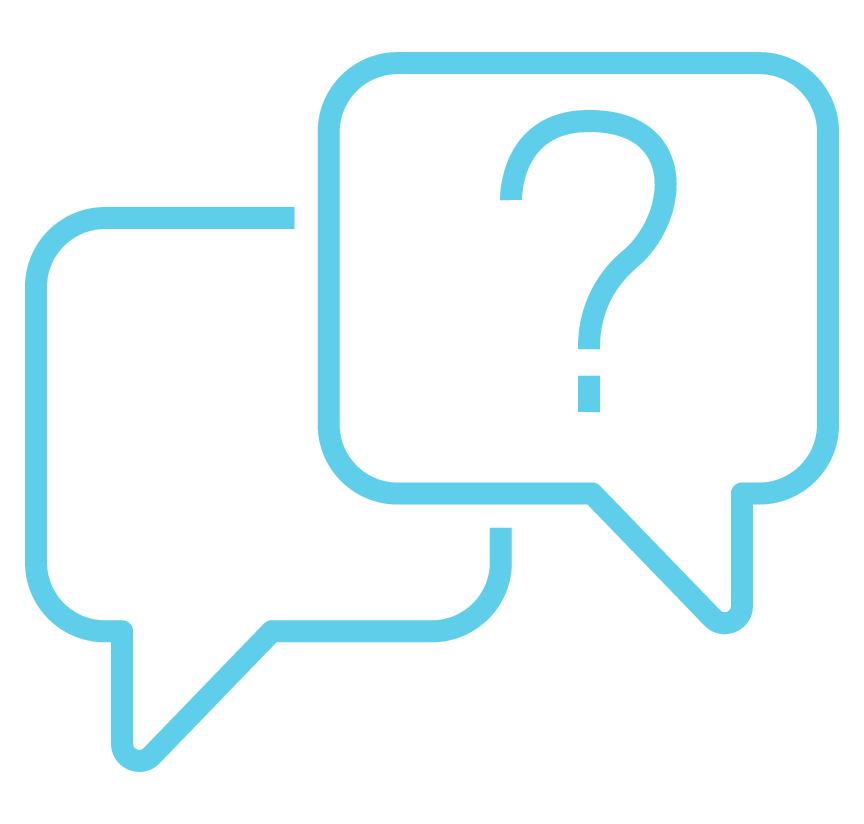 Questions?